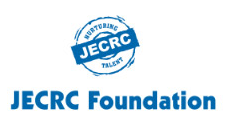 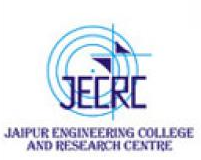 JAIPUR ENGINEERING COLLEGE AND RESEARCH CENTRE
Year & Sem –  IV & VII
Subject –   Environmental Engineering and Disaster Management 
Chapter - 2
Presented by –   Prof. Omprakash Netula
Prof. Omprakash Netula , Department of Civil Engineering,  JECRC, JAIPUR
1
1
VISSION AND MISSION OF INSTITUTE
Vision
To become a renowned center of outcome based learning, and work towards academic, professional, cultural and social enrichment of the lives of individuals and communities.
  
Mission
M-1: Focus on evaluation of learning outcomes and motivate students to inculcate research Aptitude by project based learning. 
M-2: Identify, based on informed perception of Indian, Regional and global needs, areas of focus and provide platform to gain knowledge and solutions. 
M-3: Offer opportunities for interaction between academia and industry. 
M-4: Develop human potential to its fullest extent so that intellectually capable and imaginatively gifted leaders can emerge in a range of professions.
2
Dr. Omprakash Netula (HOD & Professor, Department of Civil Engineering)
1
VISSION AND MISSION OF DEPARTMENT
VISION
To become a role model in the field of Civil Engineering for the sustainable development of the society.
                 
 
 
MISSION
To provide outcome base education.
 
To create a learning environment conducive for achieving academic excellence.
 
To prepare civil engineers for the society with high ethical values.
3
Dr. Omprakash Netula (HOD & Professor, Department of Civil Engineering)
1
CONTENTS  



1. Importance of safe water supply system 
2. Domestic water requirement  for urban and rural areas
NAME OF FACULTY (POST, DEPTT.) , JECRC, JAIPUR
4
1
Importance of safe water supply system
Water is a basic need for every human being.  Most of the world population still does not have centralized water supply with connections to individual households.  According to the World Health Organization (WHO), roughly 2.4 billion of the world’s population does not have access to an improved sanitation facility and about 1.1 billion people does not have access to safe drinking water. The provision of safe and adequate drinking water to the burgeoning urban population continues to be one of the major challenging tasks for any state. 

Water constitutes one of the important physical environments of man and has a direct bearing on the health and hygiene of mankind.

There is no denying the fact that the contamination of water leads to numerous health hazards.  

Water is precious to man and therefore WHO refers to “control of Water supplies to ensure that they are pure and wholesome as one of the primary objectives of environmental sanitation”.

Safe water is one of the most important felt needs in public health in developing countries in the twenty first century.

The year 2005 marked the beginning of the “International Decade for Action: Water for Life” and renewed effort to achieve the Millennium Development Goal (MDG) to reduce by half the proportion of the world’s population without sustainable access to safe drinking water and sanitation by 2015.
NAME OF FACULTY (POST, DEPTT.) , JECRC, JAIPUR
5
1
Water is a good carrier of disease germs.
If water is not made safe against disease germs, it may become responsible for so many diseases and epidemics. 
Diseases such as typhoid, cholera, dysentery, etc are the direct causes of defective water supply.
Water is a also a very good solvent.
If water contains excessive amounts of minerals or poisonous dissolved substances, it will again cause so many difficulties to the public.  Therefore, water which is used by the public should be wholesome and must be free from disease producing bacteria, poisonous substances and excessive amount of minerals, and organic matter.  Therefore, it is very important that water works must remove all the impurities and bacteria from water and make it wholesome.
NAME OF FACULTY (POST, DEPTT.) , JECRC, JAIPUR
6
1
Any water supply project grants the following advantages:
The growth of new industries for various pipe appurtenances such as air valves, etc. takes place in the locality granting employment opportunities.
The industries which require pure water for their working are saved from the expenditure of installing their own water purification plant.
The installation and maintenance of the water supply scheme grant opportunities of employment to the local people.
The public in general gets treated reliable water for consumption and other uses.
The sanitation of the area is considerably improved by the adequate water supply
There are less chances of water borne diseases to occur resulting in saving of human lives and working hours.
The available water in the locality is used in the best possible manner and its misuse and wastage are avoided to a considerable extent.
NAME OF FACULTY (POST, DEPTT.) , JECRC, JAIPUR
7
1
Domestic water requirement  for urban and rural areas
A small quantity of water is required by a man under normal conditions for his personal use.  

But this demand of water for other purposes will naturally depend upon the standard of living and degree of culture. 

In order to arrive at a reasonable water requirement for any particular town, the demand of water for various purposes is divided under the following five categories:

Domestic purposes
Civic or public purposes
Industrial purposes
Business or trade purposes
Loss and waste
NAME OF FACULTY (POST, DEPTT.) , JECRC, JAIPUR
8
1
We will briefly analyse each category and will discuss how the quantity of water under each category is worked out for the purpose of estimating rate of demand of water.
Domestic purposes

The quantity of water required for domestic purposes can be sub divided as follows:

1. Drinking
A human body contains about 70 % of water.  The consumption of water by a man is required for various physiological processes such as blood formation, food assimilation, etc.  The quantity of water which a man would require for drinking depends on various factors.  But on the average and under normal conditions, it is about 2 litres per day.  This amount, as will be seen, is very small as compared to various other uses of water.  But it is most essential to supply water for drinking purposes with a high degree of purity.  If water for drinking contains undesirable elements, it may lead to epidemic.  In fact, the drinking water should be protected, potable and palatable.
NAME OF FACULTY (POST, DEPTT.) , JECRC, JAIPUR
9
1
2. Cooking
Some quantity of water will also be required for cooking.  The quantity of water required for this purpose will depend upon the stage of advancement of the family in particular and society in general.  However, for the purpose of estimation, amount of water required for cooking may be assumed as about 5 litres per capita per day.

3. Bathing
The quantity of water required for bathing purpose will mainly depend on the habits of people and type of climate.  For an Indian bath, this quantity may be assumed as about 30 to 40 litres per capita per day and for tub-bath, it may be taken as about 50 to 80 litres per capita per day.
NAME OF FACULTY (POST, DEPTT.) , JECRC, JAIPUR
10
1
4. Washing hands, face etc.
The quantity of water required for this purpose will depend on the habits of people and may roughly be taken as 5 to 10 litres capita per day.
5. Household sanitary purposes
Under this division, the water is required for washing clothes, floors, utensils, etc. and it may be assumed to be about 50 to 60 litres per capita per day.
6. Private gardening and irrigation
In case of developed cities, there will be practically no demand of water for this purpose.  In case of undeveloped cities, private wells are generally used to provide water for private gardening and irrigation.  It is therefore not essential to include the quantity of water required for this purpose in case of public water supply project.
NAME OF FACULTY (POST, DEPTT.) , JECRC, JAIPUR
11
1
7. Domestic animals and private vehicles
The amount of water required for the use of domestic animals and private vehicles is not of much concern to a water supply engineer.  With the growth and development of town, the cattle disappear and commercial stables come into existence.  The water required for animal drinking and cleaning of stables is around 13.5 litres per capita per day.
The requirement of water for domestic purposes is a minimum of 135 litres per capita per day which amounts to 50 %  of the total water requirements per capita per day.
NAME OF FACULTY (POST, DEPTT.) , JECRC, JAIPUR
12
1
Civic or public purposes
The quantity of water required for civic or public purposes can be sub divided as follows:
Road washing
The roads with heavy amount of dust are to be sprinkled with water to avoid inconvenience to the users. On the average, the quantity of water required for this purpose may be taken as about 5 litres per capita per day.
Sanitation purposes
In this division, water is required for cleaning public sanitary blocks, large markets, etc. and for carrying liquid wastes from houses.  The quantity of water required for this purpose will depend on the growth of civilization and may be assumed to be about 2 to 3 litres per capita per day.
NAME OF FACULTY (POST, DEPTT.) , JECRC, JAIPUR
13
1
Ornamental purposes
In order to adorn the town with decorative features, fountains or lakes or ponds are sometimes provided.  These objects require huge quantity of water for their performance.  As far as Indian towns are concerned, the quantity of water required for this purpose may be treated as quite negligible since in most of the towns, the quantity of water available is not enough even with the most urgent needs of the society.
NAME OF FACULTY (POST, DEPTT.) , JECRC, JAIPUR
14
1
Fire demand
Usually, a fire occurs in factories and stores.  The quantity of wter required for fire fighting purposes should be easily available and always kept stored in the storage reservoir. 
In case of public water supply, fire demand is treated as a function of population and some of the empirical formulae, commonly used for calculating the fire demand are as f
NAME OF FACULTY (POST, DEPTT.) , JECRC, JAIPUR
15
1
Buston’s formula
Q=5663  
Q = quantity of water required in litres per minute
P = population in thousands
This formula is used in England for moderate provision
John R. Freeman’s formula
 Q = quantity of water required in litres per minute
P = population in thousands
Kuichling’s formula
 Q = quantity of water required in litres per minute
P = population in thousands
National Board of Fire Underwriters  formula
Q = quantity of water required in litres per minute
P = population in thousands
As for Indian conditions are concerned, a moderate allowance of one litre per capita per day for fire demand will be sufficient.
NAME OF FACULTY (POST, DEPTT.) , JECRC, JAIPUR
16
1
Industrial purposes
The quantity of water required for industrial or commercial purposes can be sub divided as follows:
Factories
The quantity of water required for the processes involved in factories will naturally depend on the nature of products, size of factory, etc. and it has no relation with the density of population.  It is quite likely that the demand of water for factories may equal or even exceed the demand of water for domestic purposes.  The possibility of recycling of water in the plant will also have appreciable effect on the demand of water for a particular product.
NAME OF FACULTY (POST, DEPTT.) , JECRC, JAIPUR
17
1
Power stations
A huge quantity of water will be required for working of power stations.  But generally, the power stations are situated away from the cities and they do not represent a serious problem to public water supply.
NAME OF FACULTY (POST, DEPTT.) , JECRC, JAIPUR
18
1
Railways
In most of the cases, the railways make their own arrangements regarding their water requirements and hence, the quantity of water to be consumed by railways is not ordinarily included in any public water supply system.
It is thus not possible to connect the requirement of water for industrial purposes to the population of the city.  It is therefore advisable to study each case independently in this regard and decide the quantity of water required for industrial purposes accordingly.  For a city with moderate factories, it is estimated that about 20 to 25 per cent of per capita consumption will be required for industrial purposes.
Business or trade purposes
Some trades such as dairies, hotels, laundries, motor garages, restaurants, stables, etc. require a large quantity of water.  Such trades are to be maintained in hygienic conditions and sanitation of such places should be strictly insisted.  The number of such business centres will depend upon the population and for a moderate city, an average value of about 15 to 25 litres per capita per day may be taken as water requirements for this purpose.
NAME OF FACULTY (POST, DEPTT.) , JECRC, JAIPUR
19
1
Loss and waste
The quantity of water required under this category is sometimes termed as unaccounted requirement.  It includes careless use of water, leakage in mains, valves, other fittings, etc. unauthorized water connections and waste due to other miscellaneous reasons.  The quantity of water lost due to all these reasons is uncertain and cannot be effectively predicted. However, for the purpose of calculating the average rate of demand it may be estimated to be about 30 to 40 per cent of per capita consumption. 
Factors affecting water requirement
There are various factors which influence the water requirement.  These factors are to be analysed carefully and properly before arriving at the rate of demand for a particular locality.  Following are the factors affecting rate of demand
NAME OF FACULTY (POST, DEPTT.) , JECRC, JAIPUR
20
1
1. Climatic conditions
The requirement of water in summer is more than that in winter. So also is the case with hotter and cooler places.  In extreme cold, people may keep water taps open to avoid freezing of pipes.  This may result in increased rate of consumption. 
2. Cost of water
The rate at which water is supplied to the consumers may also affect the rate of demand.  The higher the cost, the lower will be the rate of demand and vice-versa.
3. Distribution pressure
The consumption of water increases with the increase in the distribution pressure.  This is due to increase in loss and waste of water at high pressure.  For instance, an increase of pressure from 2 to 3 kg/cm2 may lead to an increase in consumption to the extent of about 25 to 30 per cent.  The designer therefore should only provide for distribution  pressure which is necessary for rendering satisfactory service.
4. Habits of population
For high value premises, the consumption rate of water will be more due to better standard of living of persons.  For middle-class premises, the consumption rate will be average while in case of slum areas, it will be much lower.  A single water tap may be serving several families in low value areas.
5. Industries
The presence or absence of industries in a city may also affect its rate demand.  As there is no direct relation between the water requirement for industries and population, it is necessary to calculate carefully present and future requirements of industries.
6. Policy of metering
The quantity of water supplied to a building is recorded by a water meter and the consumer is then charged accordingly.  The installation of meters reduces the rate of consumption.  But the fact of adopting policy of metering is a disputable one as seen from the following arguments which are advanced for and against it.
NAME OF FACULTY (POST, DEPTT.) , JECRC, JAIPUR
21
1
LECTURE CONTENTS WITH A BLEND OF NPTEL CONTENTS


https://nptel.ac.in/courses/105/104/105104102/
NAME OF FACULTY (POST, DEPTT.) , JECRC, JAIPUR
22
1
REFERENCES/BIBLOGRAPHY


http://ecoursesonline.iasri.res.in/mod/page/view.php?id=2571#:~:text=The%20public%20in%20general%20gets,human%20lives%20and%20working%20hours.

http://ecoursesonline.iasri.res.in/mod/page/view.php?id=2572#:~:text=The%20requirement%20of%20water%20for,requirements%20per%20capita%20per%20day.
NAME OF FACULTY (POST, DEPTT.) , JECRC, JAIPUR
23
1
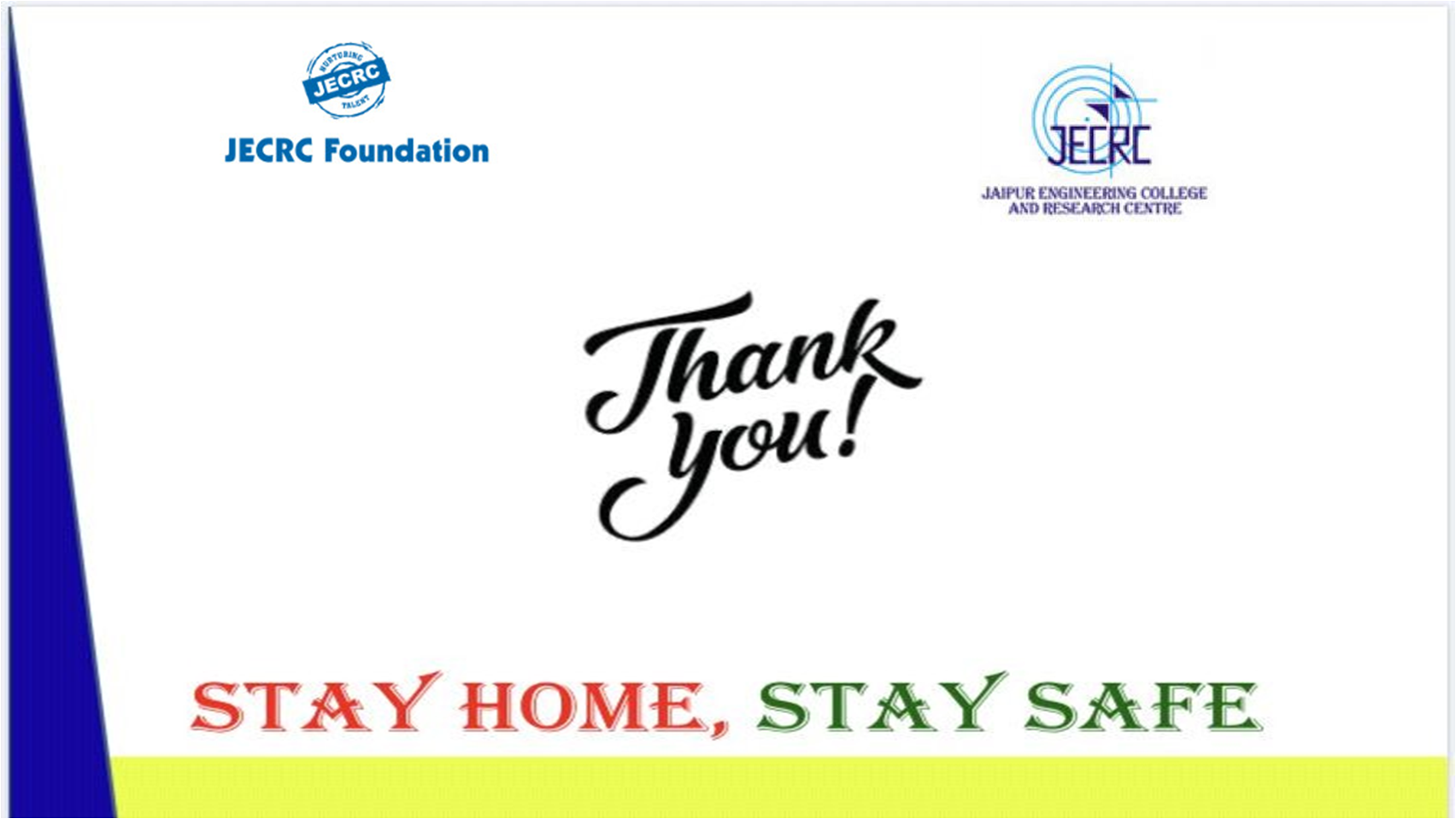 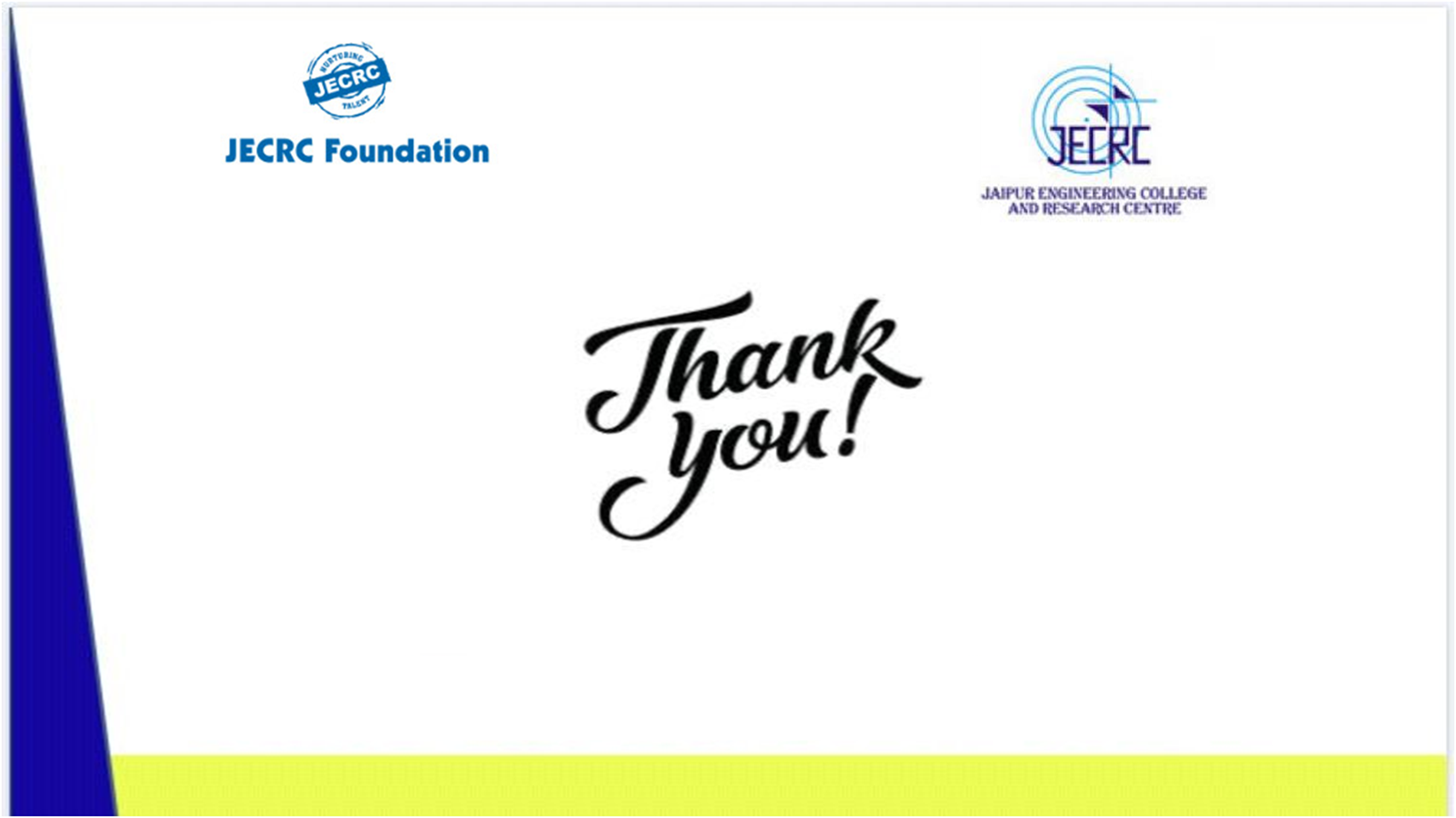 24
NAME OF FACULTY (POST, DEPTT.) , JECRC, JAIPUR
NAME OF FACULTY (POST, DEPTT.) , JECRC, JAIPUR